Power Point Directions
Record documentation on PowerPoint. 
Do not delete any slides, place a red x on the Event Slide if it does not apply.
Delete slide instructions before you enter your evidence.
Only slides with evidence will be calculated towards your honor roll scorecard.
Legible screenshots of emails are acceptable.
Hyperlinks will not be accepted.
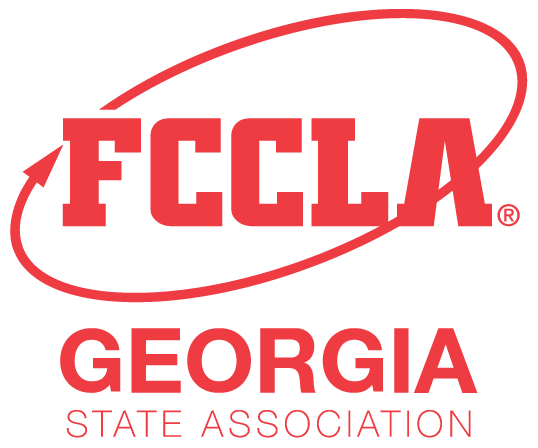 FCCLA HONOR ROLL SCORECARD February 1, 2023 – February 1, 2024
School Name
Adviser Name
February2023
FCCLA Day at the Capitol with minimum of 3 students3 pointsEvidence Slide 1
Registration 
or
Picture


Could also use a picture from the GaDOE CTSO Legislative Expo
Evidence Slide 1
Observed FCCLA Week with daily activities 1 point per activity / max 5 pointsEvidence Slide 2
Activities List/Flyer/Weekly Agenda
AND
Pictures
Evidence Slide 2
Region STAR EventsProvided Judges/Room Consultants 2 points per volunteer / max 10 pointsEvidence Slide 3
Email confirmation from region adviser.
Evidence Slide 3
Region STAR EventsHad members compete in STAR Events5 points per event / max 50 pointsEvidence Slide 4
Registration invoice including competitors name and event

Can include Region Culinary Arts STAR Events
Evidence Slide 4
Member applied for state or national scholarship1 points per application / max 5 pointsEvidence Slide 5
Provide email confirmation
Evidence Slide 5
Participated in 2023 Online Proficiency Testing 3 points per member / max 15 pointsEvidence Slide 6
Registration invoice
Evidence Slide 6
March2023
State Leadership ConferenceProvided Judges/Room Consultants2 points each / 10 points maxEvidence Slide 7
List name and event, provide contact email
Evidence Slide 7
State Leadership ConferenceChapter Attendance5 pointsEvidence Slide 8
Registration invoice
Evidence Slide 8
State Leadership ConferenceNational Anthem Performer Application 1 pointEvidence Slide 9
Email confirmation
Evidence Slide 9
State Leadership ConferenceAttendance to Region Meeting 1 pointEvidence Slide 10
Picture of Chapter at Region Meeting 
or
Registration Invoice

For the following 24/25 Honor Roll – Chapters MUST take a picture of your chapter at Region Meeting.
Evidence Slide 10
State Leadership Conference Provided Voting Delegate1 pointEvidence Slide 11
Registration Invoice
Or
Picture of Student with Nametag and Voting Delegate Ribbon 

For the following 24/25 Honor Roll, Chapters MUST submit a picture of Representative with Voting Delegate Ribbon on name badge.
Evidence Slide 11
State Leadership Conference Assumed Responsibility2 points per responsibility / max 6 pointsEvidence Slide 12
Responsibility Types

FCCLA Store Manager
Foundation Event Chaperone
Conference set up
 Registration
 Dance chaperone
 Other

Evidence:
Submit email confirmations, picture of sign-up sheet, or picture of you completing the task.
Evidence Slide 12
State Leadership Conference Student Volunteer2 points per student / max 6 pointsEvidence Slide 13
Responsibility Types

Usher
STAR Event or State Event Runner 
Presenter

Evidence:
Submit email confirmations, picture of sign-up sheet, or picture of you completing the task.
Evidence Slide 13
State Leadership ConferenceSay Yes to FCS Signing Event 5 pointsEvidence Slide 14
Picture of your student during the Ceremony 
	OR 
Registration/Confirmation Email 

AND 
Proof of student acceptance or enrollment at college/university
Evidence Slide 14
State Leadership ConferenceState Events5 points per category / Max 20 pointsEvidence Slide 15
Registration invoice including competitors name and event
or
Certificates
Evidence Slide 15
State Leadership ConferenceSTAR Events2 point per category / Max 20 pointsEvidence Slide 16
Registration invoice including competitors name and event
or
Certificates
Evidence Slide 16
State Leadership ConferenceStatesman Testing1 point per member / 10 points maxEvidence Slide 17
Registration invoice including competitors name and event
Evidence Slide 17
State Leadership ConferenceState Service Project 3 pointsEvidence Slide 18
Pictures
AND
Description of participation

I.E. – Donating Books, participating in the KaHoot Trivia, and Miracle Minute
Evidence Slide 18
Adviser/Member serves as State Officer Selection Committee Member 2 pointsEvidence Slide 19
Email confirmation
Evidence Slide 19
State Leadership ConferenceRecruit and Career and Trade Expo Exhibitor  10 pointsEvidence Slide 20
Email confirmation
Evidence Slide 20
State Leadership ConferenceWorkshop Presenter 5 pointsEvidence Slide 21
Email confirmation
Evidence Slide 21
April2023
Submitted Region Officer Application4 pointsEvidence Slide 22
Provide email confirmation of application submission
Evidence Slide 22
May2023
Local Chapter Recognition Banquet2 points Evidence Slide 23
Attach program
or
Pictures
Evidence Slide 23
Local Chapter Host a Future Georgia Educators Signing Event 2 points Evidence Slide 24
Attach program
or
Pictures
Evidence Slide 24
June2023
Attended Summer Leadership Camp2 points per student/ max of 20 points Evidence Slide 25
Submit Final Attendance Roster
Evidence Slide 25
July2023
National Leadership Conference2pts per student/ max 20 pointsEvidence Slide 26
Registration invoice
or
Program
Evidence Slide 26
National Leadership ConferenceProvided Judges/Room Consultants2 per person / Max 10 pointsEvidence Slide 27
List name and event; provide contact email
Evidence Slide 27
National Leadership ConferenceOnline STAR Events 5 points per event / max 15 pointsEvidence Slide 28
Registration invoice – located in the Portal 

Online STAR Events:
FCCLA Chapter Website
Digital Stories for Change
Instructional Video Design
Evidence Slide 28
National Leadership ConferenceSTAR Events 1 points per event / max 20 pointsEvidence Slide 29
Registration invoice – located in the Portal
Evidence Slide 29
National Leadership ConferenceState Meeting Attendance5 pointsEvidence Slide 30
Picture of your Chapter at State Meeting
Evidence Slide 30
August2023
Local Officer Training 5 pointsEvidence Slide 31
Attach agenda AND picture from Local Training
Evidence Slide 31
Officer Training BASIC Training at FFA-FCCLA Center or GOLD Training at Camp John Hope5 pointsEvidence Slide 32
Registration Invoice
 or 
Pictures
Evidence Slide 32
Membership AffiliationMax 40 pointsEvidence Slide 33
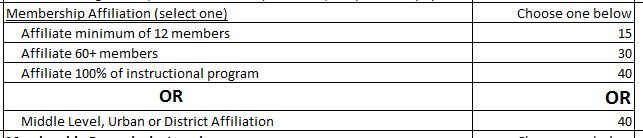 Screenshot Membership Information Block from National Affiliation System

Example:
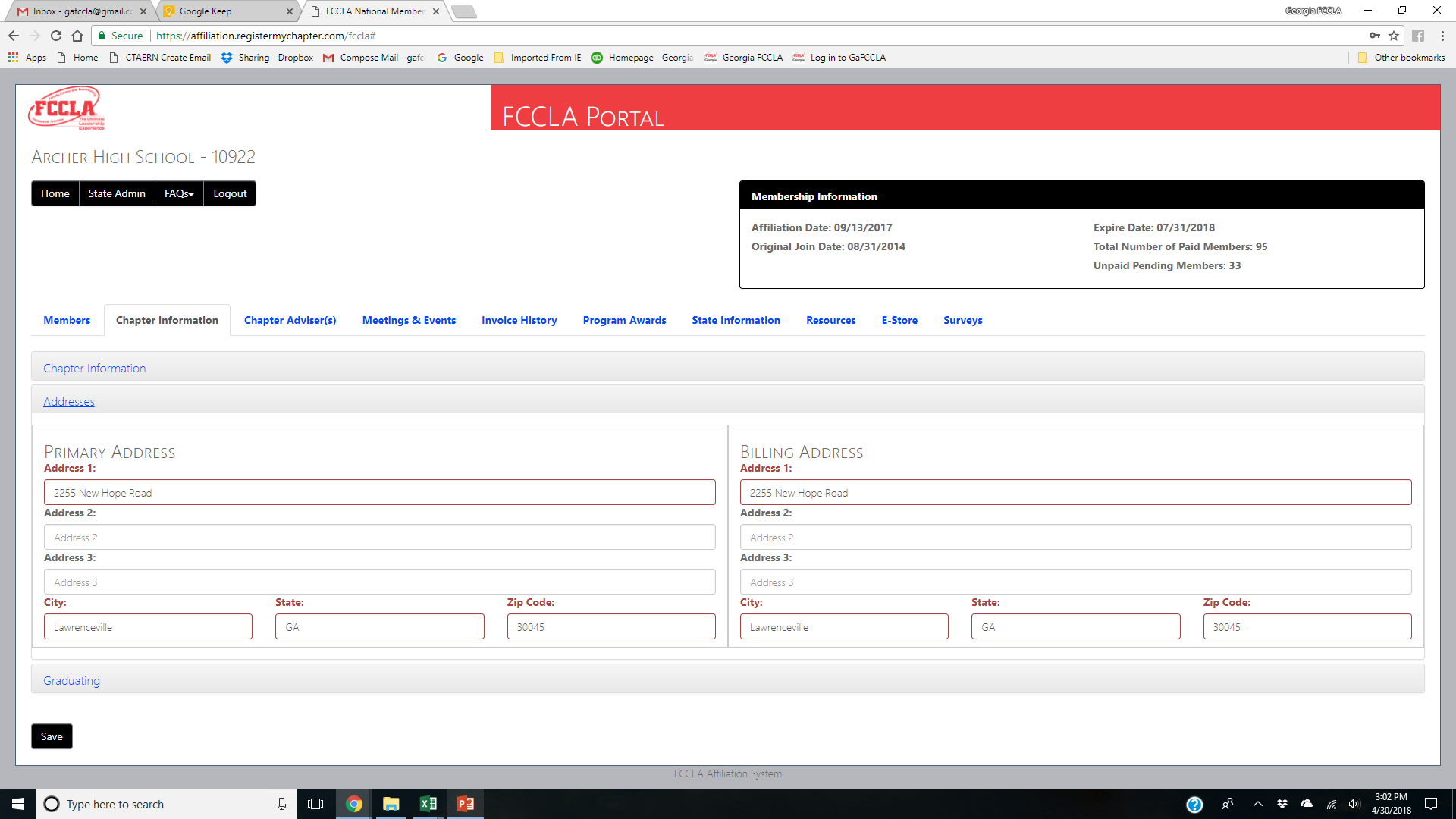 Evidence Slide 33
Membership Bonus(Urban and Middle School Affiliation do not qualify)Max 6 pointsEvidence Slide 34
Provide numerical data and screenshots from Affiliation Portal from previous year and this year.  Urban and Middle Level Affiliation do not qualify for the membership bonus.

Example :
Last year’s membership number x 1.20 = 20% increase
Last year’s membership number x 1.60 = 60% increase
Evidence Slide 34
Step One completed by all new members3 pointsEvidence Slide 35
Date(s) completed
Describe activities
Evidence Slide 35
All FCS students were informed about FCCLA3 pointsEvidence Slide 36
Date(s) completed
Describe activities
Evidence Slide 36
DISCOVER Training at one of the State Camps5 pointsEvidence Slide 37
Registration invoice
or
Program
Evidence Slide 37
Submitted Georgia FCCLA Foundation Cookbook Recipes1 point per recipe / 10 points maxEvidence Slide 38
Registration invoice
or
Program
Evidence Slide 38
September2023
Chapter has at least 12 paid, affiliated members by October 1 5 pointsEvidence Slide 39
Screenshot Membership Information Block from National Affiliation System

Example:
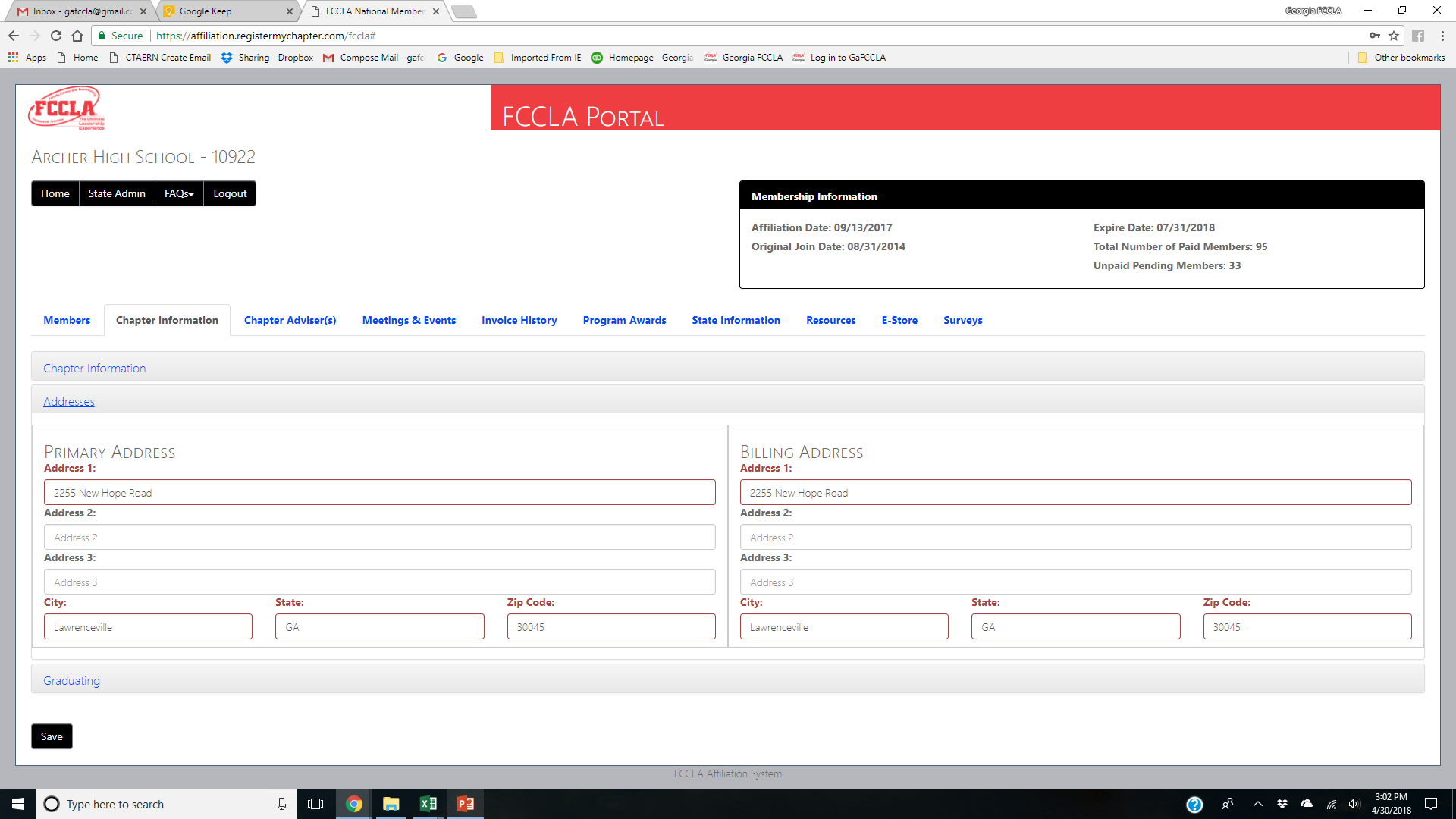 Evidence Slide 39
Program of Work - Submitted by October 1gafcclapow@gmail.com 5 pointsEvidence Slide 40
Submit email confirmation
Evidence Slide 40
Chapter Budget - Submitted by October 1gafcclabudget@gmail.com 5 pointsEvidence Slide 41
Submit email confirmation
Evidence Slide 41
Chapter attends a Region Meeting held by Region Adviser – minimum of 2 students 5 pointsEvidence Slide 42
Submit pictures
or
Program
or 
Email confirmation from Region Adviser

*Does not have to occur in September – it can occur at any point during the fall.
Evidence Slide 42
October2023
National FCCLA Capitol Leadership1-5 Members = 5 points6+ members = 10 pointsEvidence Slide 43
Registration Invoice
or
Picture of group
Evidence Slide 43
Fall Rally AttendanceMinimum 3 Students5 pointsEvidence Slide 44
Registration Invoice
or
Picture
Evidence Slide 44
Fall RallyAssumed Responsibility2 points per responsibility / 6 points maxEvidence Slide 45
Submit email confirmations, picture of sign-up sheet, or picture of you completing the task.  
Example: courtesy corps, t-shirt distribution, competition judge
Evidence Slide 45
Fall RallyCompetitions5 points / max 30 pointsEvidence Slide 46
Documentation for each competition from GA National Fair.
Examples: 
Brochure
Chapter Fair Booth
Peanut Recipe
Chili Cook Off
Culinary Competition
Chapter T-shirt 
Themed Speech
Evidence Slide 46
November2023
Officers elected and installed by November 1 1 pointEvidence Slide 47
Submit pictures
or
Program

*Can occur at any point during the Honor Roll year, as long as it occurs by November 1st.
Evidence Slide 47
Fall Leadership ConferenceAttendance - Minimum 3 Students5 pointsEvidence Slide 48
Picture at meeting
 or
Registration invoice
or
Program
Evidence Slide 48
Fall Leadership ConferenceAssumed Responsibility2 points per responsibility / max 6 pointsEvidence Slide 49
Responsibility Types

Conference set up
 Registration
 Dance/Recreation chaperone
Competition Judge
FCCLA Store Manager
Workshop Presenter or Monitor
 Other

Evidence:
Submit email confirmations, picture of sign-up sheet, or picture of you completing the task.
Evidence Slide 49
Fall Leadership ConferenceCompetitions3 points per event / max 15 pointsEvidence Slide 50a
Cupcake Competition
Provide picture of final cupcake
Evidence Slide 50a
Fall Leadership ConferenceCompetitions3 points per event / max 15 pointsEvidence Slide 50b
Lapel Pin Design
Provide email submission confirmation
Evidence Slide 50b
Fall Leadership ConferenceCompetitions3 points per event / max 15 pointsEvidence Slide 50c
Membership Recruitment Display
Provide picture of display board at conference
Evidence Slide 50c
Fall Leadership ConferenceCompetitions3 points per event / max 15 pointsEvidence Slide 50d
Knowledge Bowl
Provide picture of team at conference or email confirmation
Evidence Slide 50d
Fall Leadership ConferenceState Competitions3 points per event / max 15 pointsEvidence Slide 50e
Any State FLC Competitions
Provide picture or email confirmation
Evidence Slide 50e
Fall Leadership ConferenceStatesman Testing1 point per member/ 10 max pointsEvidence Slide 51
Registration Invoice
Evidence Slide 51
Fall Leadership Conference - Service Project2 pointsEvidence Slide 52
Pictures
Description of participation
Evidence Slide 52
Fall Leadership ConferenceNational Anthem Performer Application1 pointEvidence Slide 53
Email confirmation
Evidence Slide 53
National Fall ConferenceAttendance with minimum 2 students10 pointsEvidence Slide 54
Registration Invoice
Evidence Slide 54
National Fall ConferenceAssumed Judging/Evaluator Responsibility 2 points per responsibility / max 6 pointsEvidence Slide 55
Registration Invoice
or
 Email
or
Picture performing task
Evidence Slide 55
National Fall ConferenceCompetitions5 points per event / 20 points maxEvidence Slide 56
Registration Invoice
Evidence Slide 56
December2023
Japanese Exchange Application5 pointsEvidence Slide 57
Email confirmation
Evidence Slide 57
Middle School Culinary Boot Camp Attendance1-3 members = 5 pts4-5 members = 10 ptsEvidence Slide 58
Email confirmation
Evidence Slide 58
January2024
Submitted Theme Basket for GATFACS Winter Conference Silent Auction 5 points per basket / max 10 pointsEvidence Slide 59
Picture at conference
or
Registration form
Evidence Slide 59
State Officer Application  5 pointsEvidence Slide 60
Email confirmation
Evidence Slide 60
National Officer Candidate Application  5 pointsEvidence Slide 61
Email confirmation
Evidence Slide 61
Year-long Chapter Activities
Chapter Meetings held monthly2 points per meeting / max of 10 pointsEvidence Slide 62a
Submit pictures of meetings and officers in attendance

Can include: 
Presentation/PowerPoint
Sign-in Sheets
Evidence Slide 62a
Chapter Meetings held monthly2 points per meeting / max of 10 pointsEvidence Slide 62b
Submit pictures of meetings and officers in attendance

Can include: 
Presentation/PowerPoint
Sign-in Sheets
Evidence Slide 62b
Chapter Meetings held monthly2 points per meeting / max of 10 pointsEvidence Slide 62c
Submit pictures of meetings and officers in attendance

Can include: 
Presentation/PowerPoint
Sign-in Sheets
Evidence Slide 62c
Chapter Meetings held monthly2 points per meeting / max of 10 pointsEvidence Slide 62d
Submit pictures of meetings and officers in attendance

Can include: 
Presentation/PowerPoint
Sign-in Sheets
Evidence Slide 62d
Chapter Meetings held monthly2 points per meeting / max of 10 pointsEvidence Slide 62e
Submit pictures of meetings and officers in attendance

Can include: 
Presentation/PowerPoint
Sign-in Sheets
Evidence Slide 62e
Chapter Representative planned, prepared, and presented a workshop at Region/State/National Event 3 points per event / max 9 pointsEvidence Slide 63
Picture
or
Program

*Cannot be a workshop related to state or region officer duties.
Chapter Representative = Chapter Member or Officer 
(Advisers see slide #)
Evidence Slide 63
Chapter recorded activities in a Scrapbook or other Media1 pointEvidence Slide 64
Briefly describe method used to record with pictures
Evidence Slide 64
Chapter submitted scrapbook page to State Historian3 pointsEvidence Slide 65
Picture of Page
Evidence Slide 65
Chapter participated in National Membership Campaign Go for the Red - Member Recognition2 points per individual / 4 points maxEvidence Slide 66
Certificate
Or 
Email Confirmation
Evidence Slide 66
Chapter participated in National Membership Campaign – Go for the Red - Chapter Recognition4 pointsEvidence Slide 67
Certificate
or 
Email Confirmation
Evidence Slide 67
Chapter participated in contest and/or initiative from National FCCLA5 points per initiative / max 15 pointsEvidence Slide 68
List initiative 
AND
Provide email documentation or other documentation

Safe Rides, Saves Lives 
Taking down Tobacco 
Knowledge Matters
Life Smarts
Evidence Slide 68
Chapter collaborated with school organization not credited in State Programs/National Programs/FCCLA week1 point per event / 2 points maxEvidence Slide 69
Describe collaboration efforts
and
Name the school organization
Can include: TSA/FBLA/HOSA/DECA/CTSOs, and feeder elementary and middle schools
Evidence Slide 69
Chapter will host or assist in hosting a FCCLA Foundation Event (an event where proceeds are given to the Georgia FCCLA Foundation)5 pointsEvidence Slide 70
Show receipt or email confirmation
Evidence Slide 70
Chapter will recruit a Georgia FCCLA Foundation Donor5 points – up to $10010 points – $101 to $49915 points – over $500Evidence Slide 71
Show email confirmation or check sent
Evidence Slide 71
Chapter collaborated with a community organization not credited in State Programs/National Programs/FCCLA week 1 point per event / 2 points maxEvidence Slide 72
Describe collaboration efforts
and
Name the community organization
Evidence Slide 72
Chapter Members presented to community groups 1 point per presentation / 3 points max Evidence Slide 73
Pictures
or
Programs

*Cannot be related to state or region officer duties.
Evidence Slide 73
Chapter gained support from business and/or industry1 point per support / 3 points maxEvidence Slide 74
Pictures
or
Emails
or 
Other
Evidence Slide 74
Chapter hosted legislators or elected officials at local event 1 point per event / 2 points maxEvidence Slide 75
Pictures
or
Email
or
 other

*Cannot already be credited in Legislative Connection state program.
Evidence Slide 75
Chapter participated in community activities not counted on scorecard in another category 1 point per event / 3 points maxEvidence Slide 76
Pictures
or
Emails
or
Articles
or
Other
Evidence Slide 76
Awards Applications Submitted
Chapter submittedNational Alumni Achievement Award application 2 pointsEvidence Slide 77
Email confirmation
Application: https://fcclainc.org/lead/advisers/awards
Evidence Slide 77
Chapter submittedNational Distinguished Service Award application2 pointsEvidence Slide 78
Email confirmation
Application: https://fcclainc.org/lead/advisers/awards
Evidence Slide 78
Chapter submittedNational Honorary Membership Award application2 pointsEvidence Slide 79
Email confirmation
Application: https://fcclainc.org/lead/advisers/awards
Evidence Slide 79
Chapter submitted local media for National Outstanding Media Award application2 pointsEvidence Slide 80
Email confirmation
Application: https://fcclainc.org/lead/advisers/awards
Evidence Slide 80
Chapter submitted National Public Relations Award application2 points Evidence Slide 81
Email confirmation
Application: https://fcclainc.org/lead/advisers/awards
Evidence Slide 81
Chapter submitted National STAR Events Volunteer Award application2 pointsEvidence Slide 82
Email confirmation
Application: https://fcclainc.org/lead/advisers/awards
Evidence Slide 82
Chapter submitted National Educated Adviser Award application2 pointsEvidence Slide 83
Email confirmation
Application: https://fcclainc.org/lead/advisers/awards
Evidence Slide 83
Chapter submitted State/National School Administrator Award application2 pointsEvidence Slide 84
Email confirmation
Application: https://fcclainc.org/lead/advisers/awards
Evidence Slide 84
Chapter submitted State News Award application2 pointsEvidence Slide 85
Email confirmation
Application: https://gafccla.wufoo.com/forms/georgia-fccla-state-news-award-application/
Evidence Slide 85
Chapter submitted State Honorary Membership Award application2 pointsEvidence Slide 86
Email confirmation
Application: 
https://gafccla.wufoo.com/forms/georgia-fccla-honorary-membership-form/
Evidence Slide 86
Chapter submitted New Adviser of the Year application2 pointsEvidence Slide 87
Email confirmation

Application: https://docs.google.com/forms/d/e/1FAIpQLSfV5eu9CjYTHogVzWW20ZpC5pkOZFIZ_loqngKXVnh4ryQLiw/viewform
Evidence Slide 87
Chapter submitted Spirit of Advising application2 pointsEvidence Slide 88
Email confirmation

Application: https://docs.google.com/forms/d/e/1FAIpQLSfV5eu9CjYTHogVzWW20ZpC5pkOZFIZ_loqngKXVnh4ryQLiw/viewform
Evidence Slide 88
Adviser submitted Adviser Mentor application2 pointsEvidence Slide 89
Email confirmation
Application: https://fcclainc.org/lead/advisers/awards
Evidence Slide 89
Adviser submitted Master Adviser application2 points Evidence Slide 90
Email confirmation
Application: https://fcclainc.org/lead/advisers/awards
Evidence Slide 90
Chapter News Articles Submitted
Chapter News Articles Submitted - School Paper1 point per submission / 2 points maxEvidence Slide 91a
Copy of Article
Evidence Slide 91a
Chapter News Articles Submitted - School Paper1 point per submission / 2 points maxEvidence Slide 91b
Copy of Article
Evidence Slide 91b
Chapter News Articles  Submitted - Local Paper1 point per submission / 2 points maxEvidence Slide 92a
Copy of Article
Evidence Slide 92a
Chapter News Articles  Submitted - Local Paper1 point per submission / 2 points maxEvidence Slide 92b
Copy of Article
Evidence Slide 92b
Chapter News Articles Submitted - Georgia News1 point per submission / 2 points maxEvidence Slide 93a
Copy of Article
Or
Email confirmation

Georgia News Submission Link: https://gafccla.wufoo.com/forms/georgia-news-article-submission/
Evidence Slide 93a
Chapter News Articles Submitted - Georgia News1 point per submission / 2 points maxEvidence Slide 93b
Copy of Article
Or
Email confirmation

Georgia News Submission Link: https://gafccla.wufoo.com/forms/georgia-news-article-submission/
Evidence Slide 93b
Chapter News Articles SubmittedChapter Newsletter1 point per submission / 2 points maxEvidence Slide 94a
Copy of Article
Evidence Slide 94a
Chapter News Articles SubmittedChapter Newsletter1 point per submission / 2 points maxEvidence Slide 94b
Copy of Article
Evidence Slide 94b
Chapter News Articles SubmittedGeorgia FCCLA Chapter Spotlight 2 point per submission / 8 points maxEvidence Slide 95a
Copy of Article

Chapter News - Georgia FCCLA (gafccla.com)
*Look for your Region to submit a Chapter Spotlight*
Evidence Slide 95a
Chapter News Articles SubmittedGeorgia FCCLA Chapter Spotlight 2 point per submission / 8 points maxEvidence Slide 95b
Copy of Article

Chapter News - Georgia FCCLA (gafccla.com)
*Look for your Region to submit a Chapter Spotlight*
Evidence Slide 95b
Chapter News Articles SubmittedGeorgia FCCLA Chapter Spotlight 2 point per submission / 8 points maxEvidence Slide 95c
Copy of Article
Evidence Slide 95c
Chapter News Articles SubmittedGeorgia FCCLA Chapter Spotlight 2 point per submission / 8 points maxEvidence Slide 95d
Copy of Article
Evidence Slide 95d
ChapterArranged Publicity
Chapter Arranged Publicity - Radio Program2 pointsEvidence Slide 96
Provide Radio Station information/dates aired
Or
Email 
Or
Radio Clip
Or
Picture
*Cannot be related to state or region officer duties.
Evidence Slide 96
Chapter Arranged Publicity - TV Program 2 pointsEvidence Slide 97
Provide TV Program info/ dates aired
Or
Email
Or
Television Clip
Or
Picture

*Cannot be related to state or region officer duties or related school news.
Evidence Slide 97
Chapter Arranged Publicity - Fair booth other than Georgia National Fair (Fall Rally)2 pointsEvidence Slide 97
Picture
Label Activity
Evidence Slide 98
Chapter Arranged Publicity - School Exhibit1 pointEvidence Slide 99
Pictures
Label Activity
Evidence Slide 99
Chapter Arranged Publicity - Public Exhibit 1 pointEvidence Slide 100
Pictures
Label activity
Evidence Slide 100
Chapter Arranged Publicity - Video/School Broadcast 1 pointEvidence Slide 101
Please include date aired and description

Documentation:
Email
Or
Clip
Or
Picture
Evidence Slide 101
Chapter News Articles SubmittedChapter/School Website 1 pointEvidence Slide 102
Web Address
Or 
Picture
Evidence Slide 102
Chapter Arranged Publicity - Bulletin Board1 pointEvidence Slide 103
Picture
Evidence Slide 103
Chapter Arranged Publicity – Chapter T-Shirt1 pointEvidence Slide 104
Picture of chapter members in chapter t-shirt. Online proof of t-shirt will not be accepted.
Evidence Slide 104
Chapter Arranged Publicity - Memorabilia1 pointEvidence Slide 105
Picture
Evidence Slide 105
Chapter Arranged Publicity - Marquee1 pointEvidence Slide 106
Picture of actual marquee with FCCLA Advertisement
Evidence Slide 106
Chapter Arranged PublicityChapter Facebook Page2 pointsEvidence Slide 107
Picture and web address
Evidence Slide 107
Chapter Arranged PublicityChapter Instagram Account2 pointsEvidence Slide 108
Picture and web address
Evidence Slide 108
Chapter Arranged PublicitySocial Media Other2 pointsEvidence Slide 109
Picture and web address of article

Examples:
School social media post about chapter
School system social media post about chapter
Local business social media post about chapter
Etc…
Evidence Slide 109
Chapter Arranged Publicity – Other(includes Twitter, Snapchat, TikTok)  2 pointsEvidence Slide 110
Picture
Describe publicity



*A remind or groupme are not considered chapter publicity.
Evidence Slide 110
Chapter Contributions
Chapter ContributionsMaximum 36 points (see scorecard for breakdown)Evidence Slide 111
All chapter contributions can be shown on one Event Slide by copying and pasting the Georgia FCCLA Donation Form confirmation email

AND

Picture of Purchase Order or school check
Evidence Slide 111
State Programs
Adopt a Chapter (Middle School)
6 points
Evidence Slide 112a
Screenshot of school check in the amount of $300.00 to support middle school affiliation
Evidence Slide 112a
Adopt a Chapter (High School)
3 points
Evidence Slide 112b
Screenshot of school check in the amount of $144.00 to support affiliation
Evidence Slide 112b
State ProgramsMaximum 6 points (see scorecard for breakdown)Evidence Slide 113
Copy and paste the State Programs submission confirmation email
Evidence Slide 113
State Membership Campaign4 pointsEvidence Slide 114
Provide documentation for campaign completion
Evidence Slide 114
National Programs
National Program Award Application
Career Connection
5 points
Evidence Slide 115
Provide screenshot of completed application from the FCCLA Portal.

Georgia FCCLA Short form and National FCCLA Project Summary Forms do not count for this slide. Must be the National Program Award Application.
Evidence Slide 115
National Program Award Application
Community Service
5 points
Evidence Slide 116
Provide screenshot of completed application from the FCCLA Portal.


Georgia FCCLA Short form and National FCCLA Project Summary Forms do not count for this slide. Must be the National Program Award Application.
Evidence Slide 116
National Program Award Application
FACTS
5 points
Evidence Slide 117
Provide screenshot of completed application from the FCCLA Portal.


Georgia FCCLA Short form and National FCCLA Project Summary Forms do not count for this slide. Must be the National Program Award Application.
Evidence Slide 117
National Program Award Application
Families First
5 points
Evidence Slide 118
Provide screenshot of completed application from the FCCLA Portal.


Georgia FCCLA Short form and National FCCLA Project Summary Forms do not count for this slide. Must be the National Program Award Application.
Evidence Slide 118
National Program Award Application
Financial Fitness
5 points
Evidence Slide 119
Provide screenshot of completed application from the FCCLA Portal.


Georgia FCCLA Short form and National FCCLA Project Summary Forms do not count for this slide. Must be the National Program Award Application.
Evidence Slide 119
National Program Award Application
Stand Up
5 points
Evidence Slide 120
Provide screenshot of completed application from the FCCLA Portal.


Georgia FCCLA Short form and National FCCLA Project Summary Forms do not count for this slide. Must be the National Program Award Application.
Evidence Slide 120
National Program Award Application
Student Body
5 points
Evidence Slide 121
Provide screenshot of completed application from the FCCLA Portal.


Georgia FCCLA Short form and National FCCLA Project Summary Forms do not count for this slide. Must be the National Program Award Application.
Evidence Slide 121
National Program Award Application
Power of One
2 points per member / max 20 points
Evidence Slide 122
List of students submitted through the FCCLA Portal
Evidence Slide 122
Ultimate Leadership Fund
8 points max
Evidence Slide 123
Screenshot of school check sent to National FCCLA


Point Breakdown:
Bronze Level, $25 – 2 pts
Silver Level, $50 – 4 pts
Gold Level, $75 – 6 pts
Platinum Level, $100 – 8 pts
Evidence Slide 123
Adviser Leadership
Adviser Lesson Plans integrated FCCLA into FACS classes3 points per lesson / 6 points maxEvidence Slide 124a
Insert Lesson plans
Must be different from previous years
Evidence Slide 124a
Adviser Lesson Plans integrated FCCLA into FACS classes3 points per lesson / 6 points maxEvidence Slide 124b
Insert Lesson plans
Must be different from previous years
Evidence Slide 124b
Adviser participated in Adviser-to-Adviser program by mentoring another adviser2 points per mentored / 4 points maxEvidence Slide 125
Email Confirmation from Adviser-to-Adviser leader
Or confirmation from Wufoo Form
Evidence Slide 125
Adviser currently has state/region/national officer5 points per officer / 15 points maxEvidence Slide 126
Name of officer(s)
Evidence Slide 126
Adviser serves as Region Adviser5 pointsEvidence Slide 127
Name of Region Adviser and region served
Evidence Slide 127
Adviser serves on the Georgia FCCLA Board of Directors5 pointsEvidence Slide 128
Name of adviser and position
Evidence Slide 128
Adviser previously received Master Adviser recognition 2 points per adviserEvidence Slide 129
Name of adviser and year recognized
Evidence Slide 129
Adviser previously received Adviser Mentor recognition 2 points per adviserEvidence Slide 130
Name of adviser and year recognized
Evidence Slide 130
Adviser serves as a Georgia FCCLA Consultant5 pointsEvidence Slide 131
Name of title/responsibility

Examples:
Culinary Consultant
STAR Events Coordinator
Adviser-to-Adviser Leader

*Not Lead Consultant for State Leadership Conference*
Evidence Slide 131
Adviser attended National FCCLA Chapter Adviser Summit5 pointsEvidence Slide 132
Registration confirmation
Evidence Slide 132
Adviser previously completed National FCCLA Adviser Academy 2 points per course / 4 points maxEvidence Slide 133
Date completed 
AND
Email confirmation from National FCCLA
Evidence Slide 133
Adviser currently enrolled in National FCCLA Adviser Academy 5 pointsEvidence Slide 134
Anticipated date of completion 
AND
Email confirmation from National FCCLA
Evidence Slide 134
Adviser presented a workshop or roundtable related to FCCLA at a Professional Conference (GATFACS, GACTE, National Leadership Conference, etc.) 5 points each / max of 20 pointsEvidence Slide 135
Date presented 
AND
Picture of Workshop or Program
Evidence Slide 135
Alumni & Associates
Adviser is Paid Member of National FCCLA Alumni and Associates2 points per adviserEvidence Slide 136
Screenshot of paid invoice from National FCCLA Alumni & Associates portal
Evidence Slide 136
Adviser is Paid Member of Georgia FCCLA Alumni and Associates5 points per adviserEvidence Slide 137
Use https://gafccla.wufoo.com/forms/fccla-alumni-and-associates/ to register
Provide email confirmation AND proof of payment
Evidence Slide 137
Adviser organized and maintained local A & A chapter with minimum of 5 members5 pointsEvidence Slide 138
Use https://gafccla.wufoo.com/forms/fccla-alumni-and-associates/ to register
Provide roster and proof of payment
Evidence Slide 138
Adviser affiliated 3 graduating seniors to Georgia A&A for 1/2 price5 pointsEvidence Slide 139
Use https://gafccla.wufoo.com/forms/fccla-alumni-and-associates/ to register

Provide invoice 

Should be Seniors from May 2023
Evidence Slide 139
TOTAL
TOTALHonorable Mention:  150-224 pointsHonor Roll: 225-299 pointsHonor Roll with Distinction: 300+ points
Total Earned: 

Level Earned: